Мастер по ремонту обуви
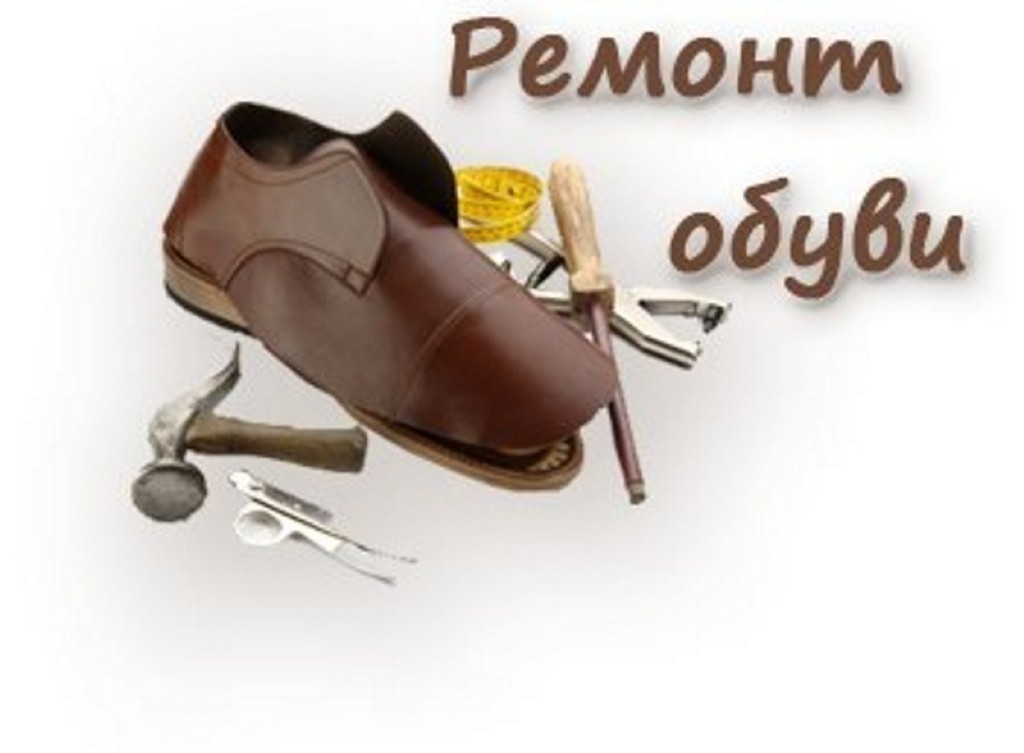 Обувные ремонтные мастерские относятся к важным объектам инфраструктуры любого населенного пункта и предназначены для восстановления, реставрации и продления срока службы обуви.
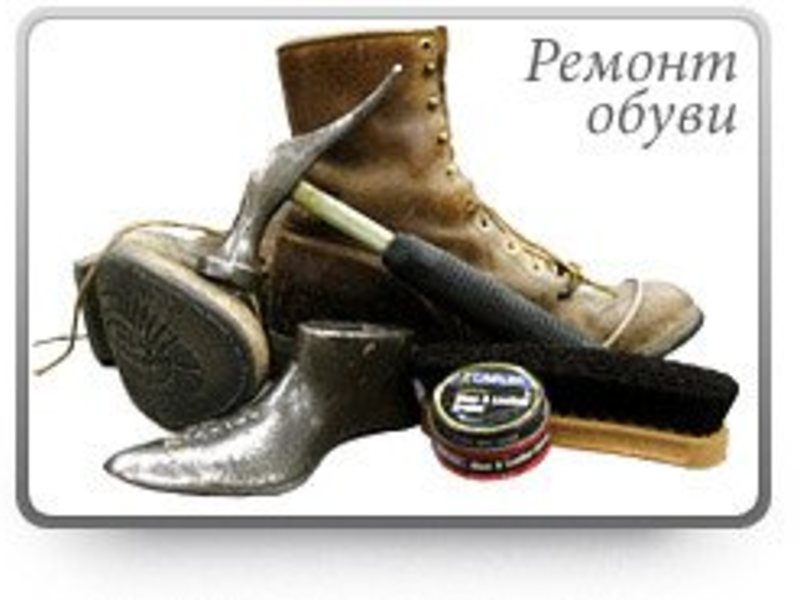 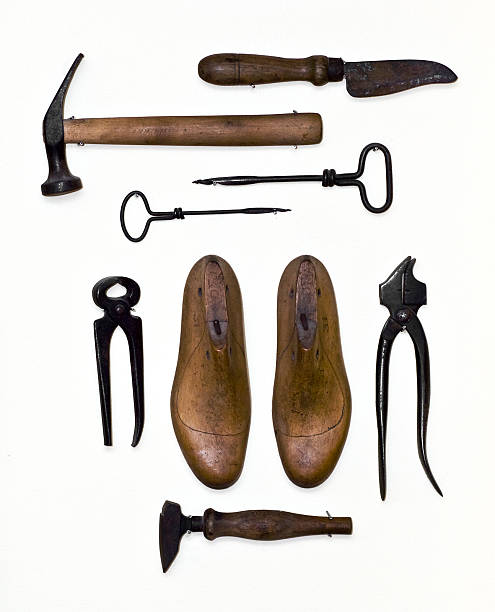 Мастера используют различное оборудование, инструменты и расходные материалы для ремонта обуви.

Различные ножи, ножницы, молотки, дыроколы, шило, крючки
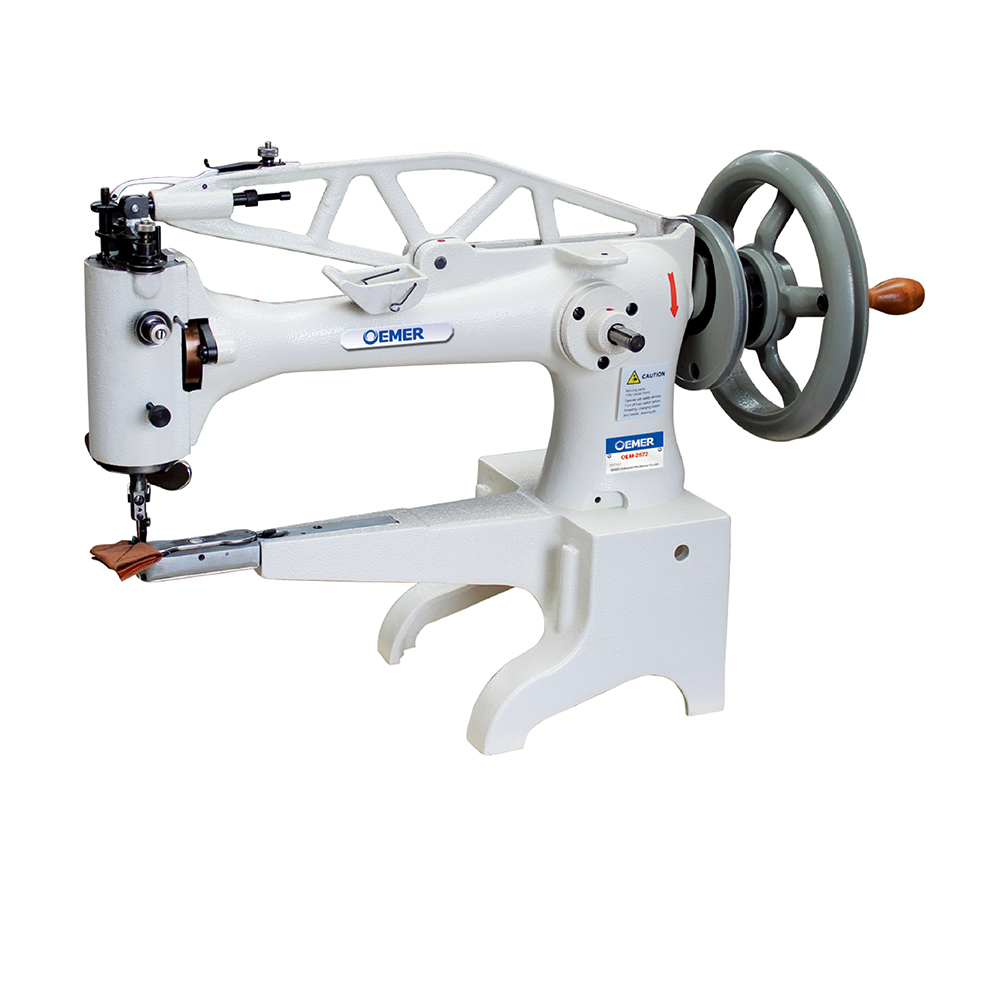 станок для растяжки стопы
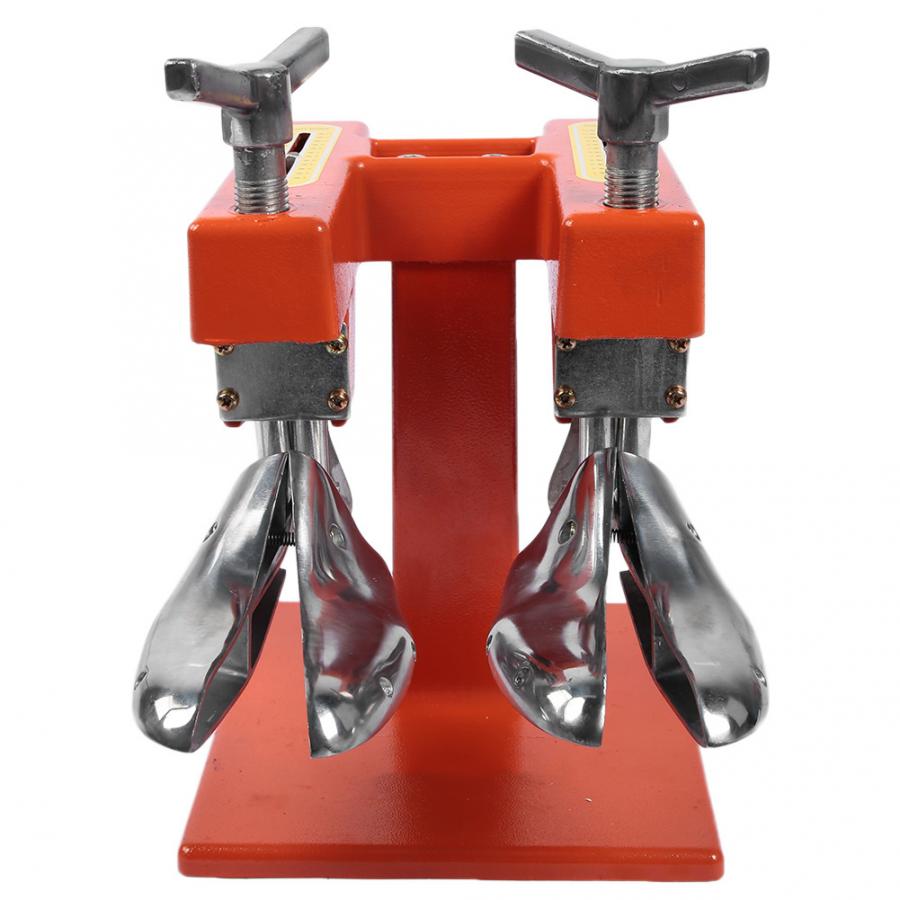 обувная швейная машинка
Так же мастера используют в своей работе очень много расходных материалов для ремонта обуви
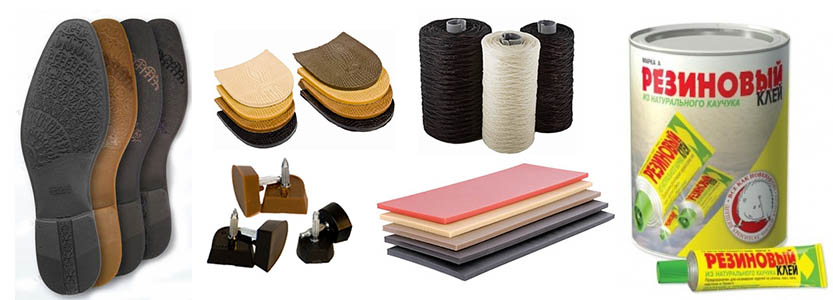 клей резиновый, растворители, затвердители, средства для растяжки и другие виды химической продукции;жидкая кожа, воск, красящие составы в баночках, аэрозольных баллончиках для реставрации, восстановления потертой, изношенной обуви; разноцветные нитки швейные, подошвы, каблуки, набойки, подметки, обувная и металлическая фурнитура;молнии, змейки, бегунки, липучки